str. 1
Monitorowanie środowiska szkolnego i zapobieganie zachowaniom ryzykownym w tym przemocy rówieśniczej.
Na jakie problemy odpowiada Resql
Nie zawsze jest dla nas oczywiste, czy to co się dzieje jest przemocą.
Czasami nie wiemy jak zareagować.
Czasami chcemy być aminowi a jednocześnie nie chcemy przechodzić obojętnie wobec tego co się stało. 
Reagowanie na przemoc w tym np. zgłaszaniem jest skutecznym działaniem zmniejszającym liczbę incydentów przemocy i poprawiającym bezpieczeństwo.
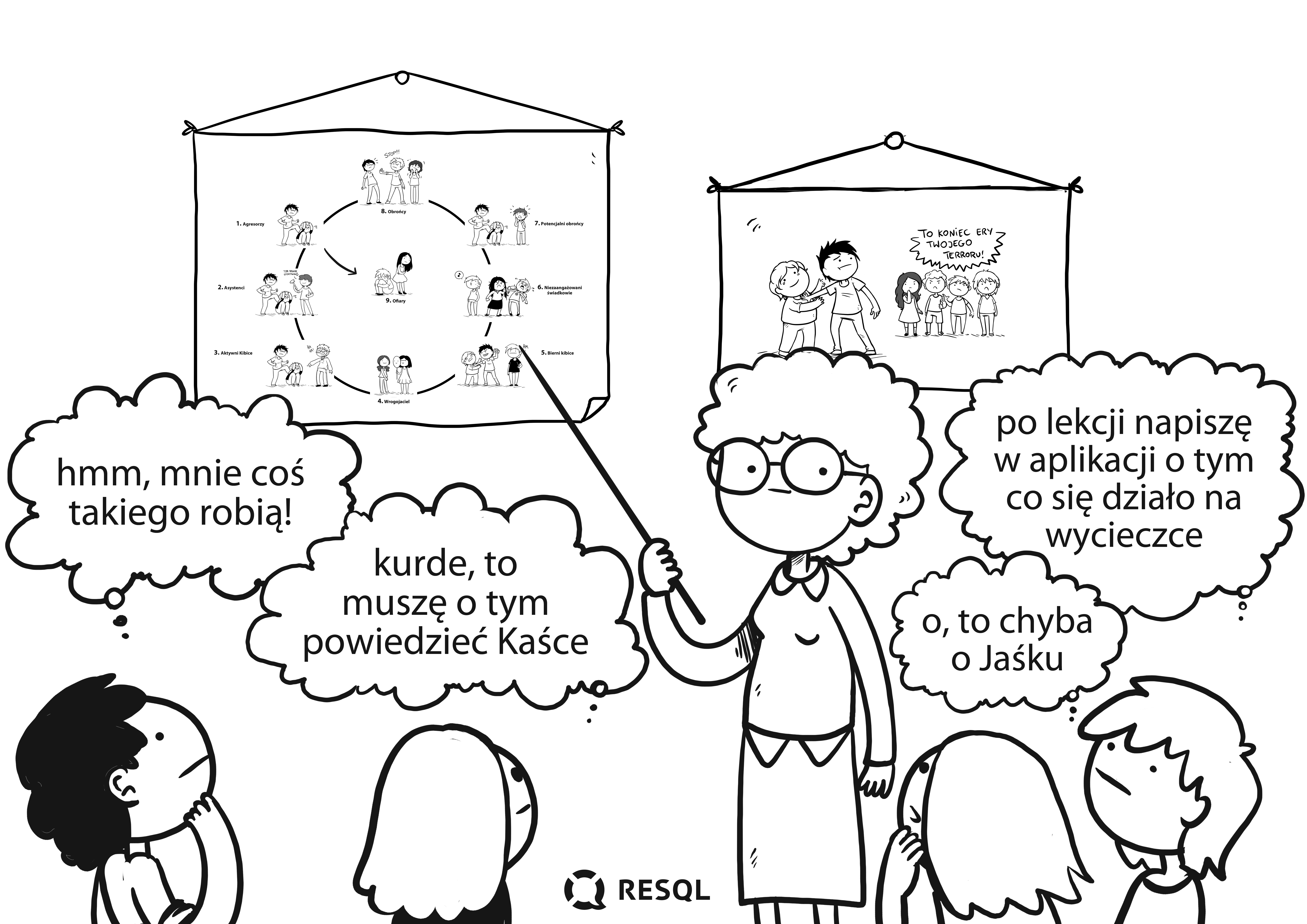 Monitorowanie środowiska szkolnego i zapobieganie zachowaniom ryzykownym w tym przemocy rówieśniczej.
str. 3
Zachowania odbierane przez uczniów jako najbardziej dotkliwe. 
Nie wszystkie są oczywistee. 
Niektóre trudno nazwać lub trudno o nich powiedzieć dorosłemu.
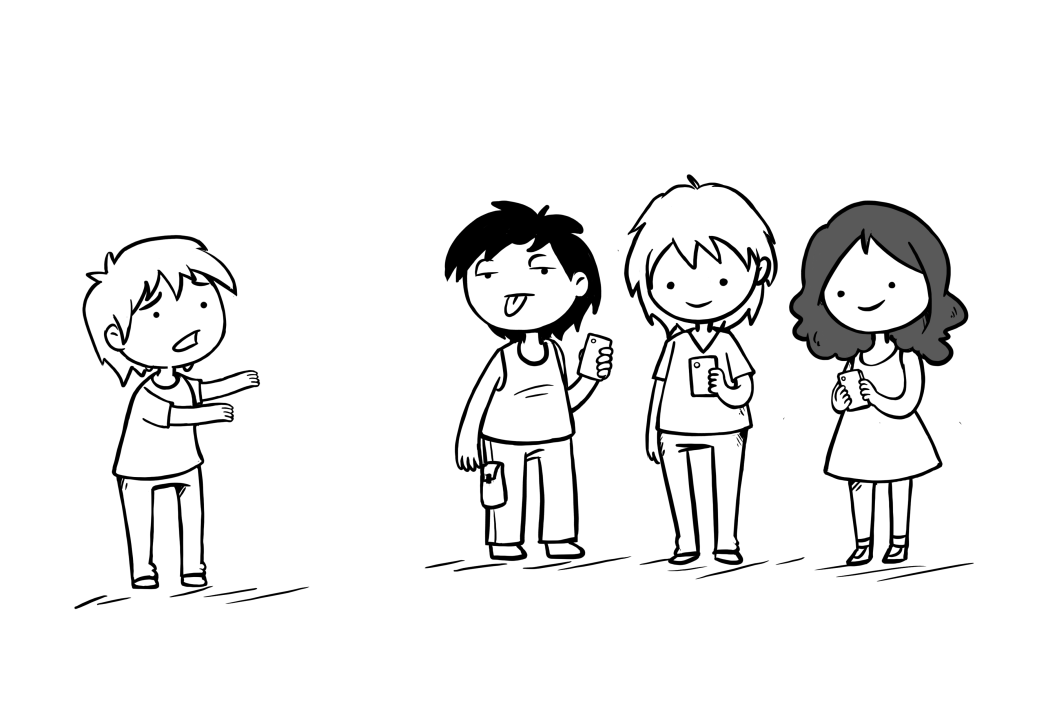 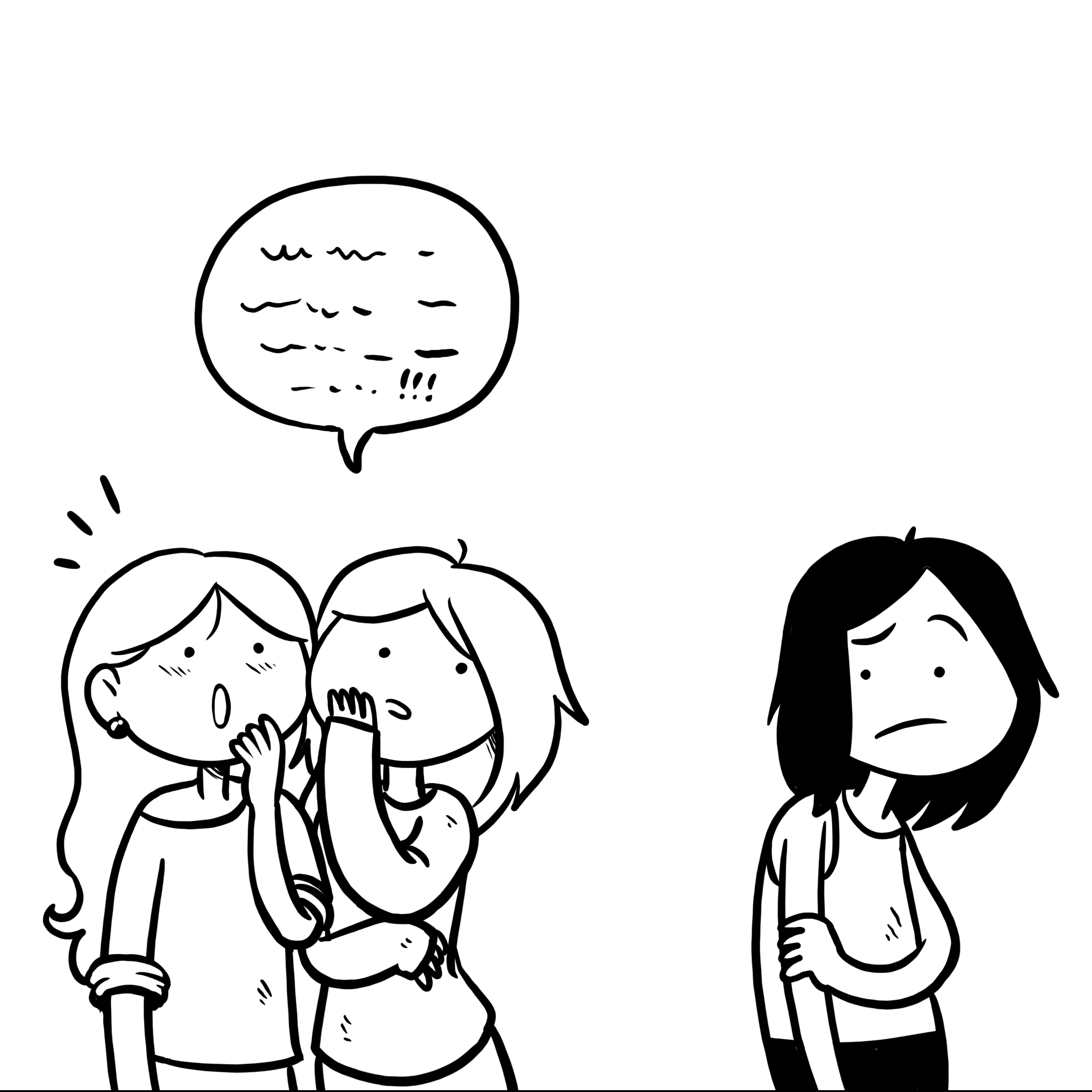 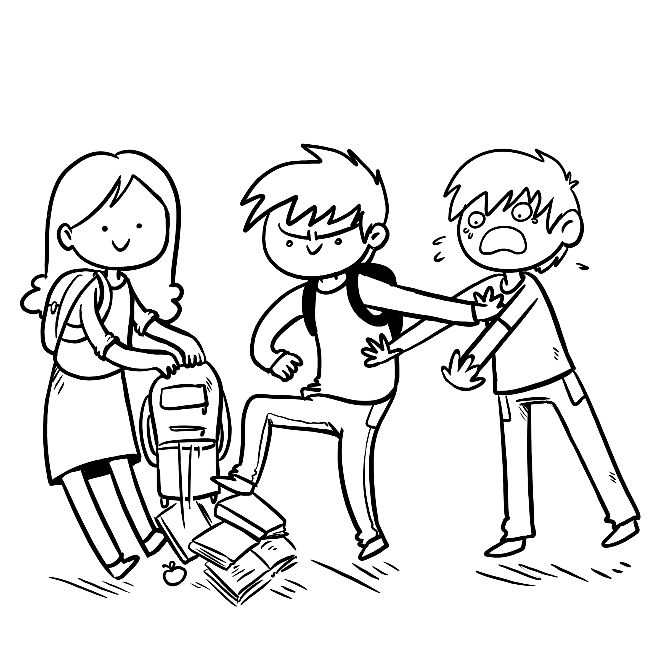 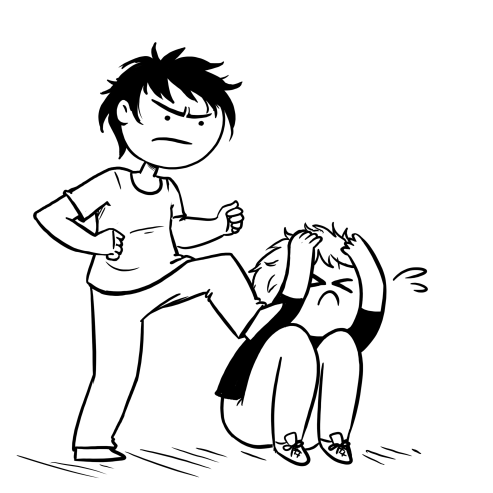 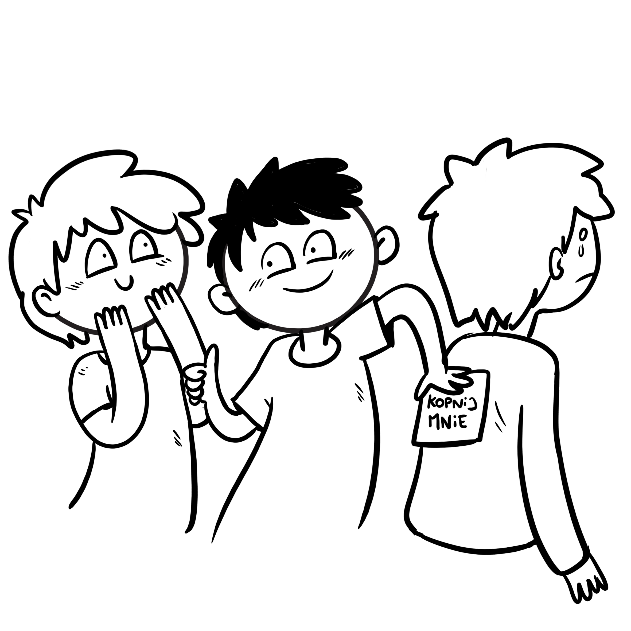 str. 4
Monitorowanie środowiska szkolnego i zapobieganie zachowaniom ryzykownym w tym przemocy rówieśniczej.
Instrukcja instalacji aplikacji Resql na smartfonie ucznia
W ramach projektu uczniowie na swoich smartphone’ah zainstalują aplikację Resql służącą do anonimowej komunikacji z nauczycielami. 
Wymagania minimalne dla aplikacji to system operacyjny: Android 8 lub późniejszy oraz IOS 12 lub późniejszy. 
Aplikacja będzie wymagała dostępu do kamery oraz galerii zdjęć.
str. 5
Anonimowość
Kody wpisywane do aplikacji są kodami szkoły – wszyscy uczniowie w klasach, którzy uczestniczą w pilotażu w danej szkole wpisują ten sam kod
Uczniowie nie podają swoich danych i nie są identyfikowani w żaden inny sposób (żaden uczeń nie jest powiązany z numerem z dziennika lub innym indywidulnym identyfikatorem )
Tożsamość ucznia będzie znana nauczycielowi który otrzyma jego wiadomość dopiero wtedy kiedy on sam poda te informacje (takie jakie chce i tyle ile chce) 
Dane dotyczące zgłoszeń i rozmowy ucznia i nauczyciela widoczne są tylko nauczycielom, którzy mają dostęp do panelu interwenta w szkole (nauczyciele, którzy odbierają i zajmują się zgłoszeniami oraz dyrektor szkoły). 

Rozwiązanie RESQL nie przetwarza danych osobowych uczniów. Jedyną informacją o uczniach jest unikalny nadany w systemie identyfikator urządzenia, na którym uczeń zarejestrował aplikację.
str. 6
Monitorowanie środowiska szkolnego i zapobieganie zachowaniom ryzykownym w tym przemocy rówieśniczej.
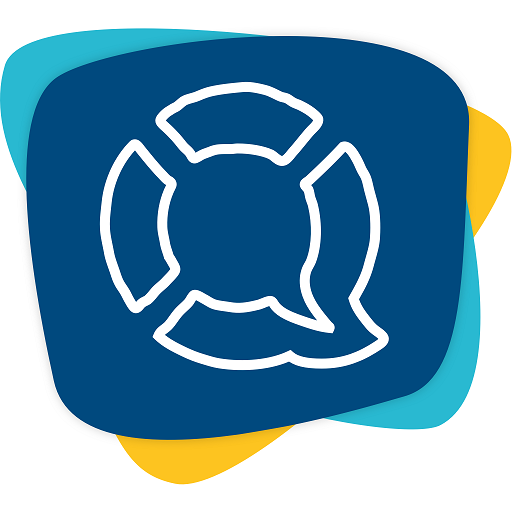 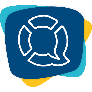 str. 7
Monitorowanie środowiska szkolnego i zapobieganie zachowaniom ryzykownym w tym przemocy rówieśniczej.
IOS

Krok 1

Na ekranie smartfonu przechodzimy do
 App Store
AndroidKrok 1Na ekranie smartfonu przechodzimy do Play Store
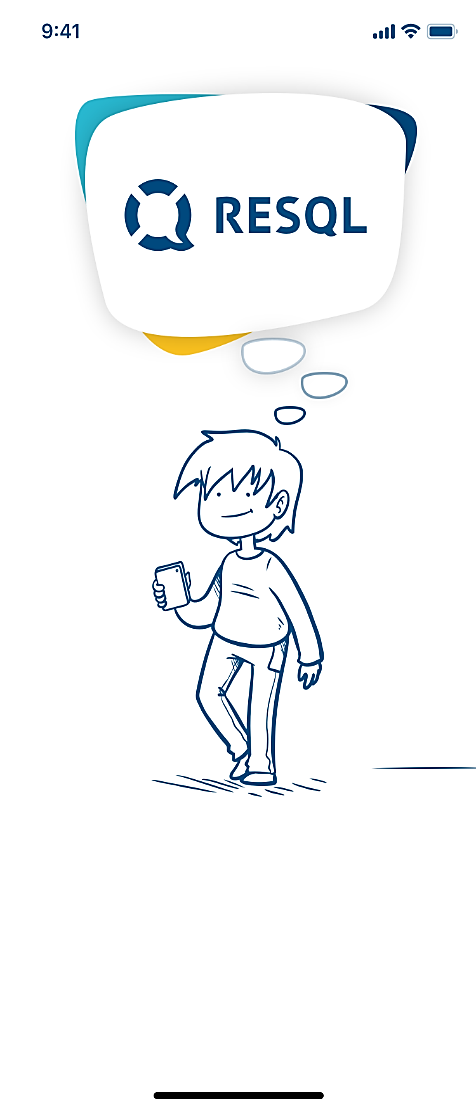 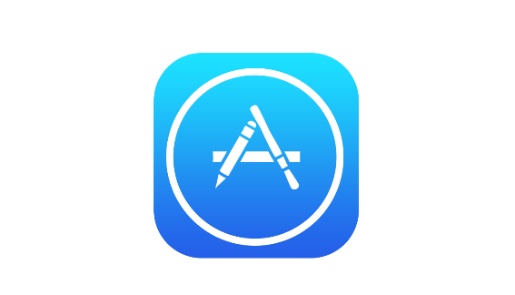 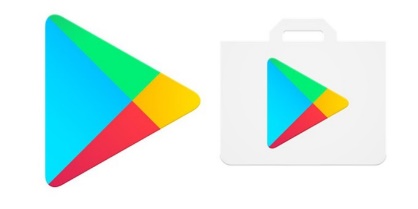 str. 8
Monitorowanie środowiska szkolnego i zapobieganie zachowaniom ryzykownym w tym przemocy rówieśniczej.
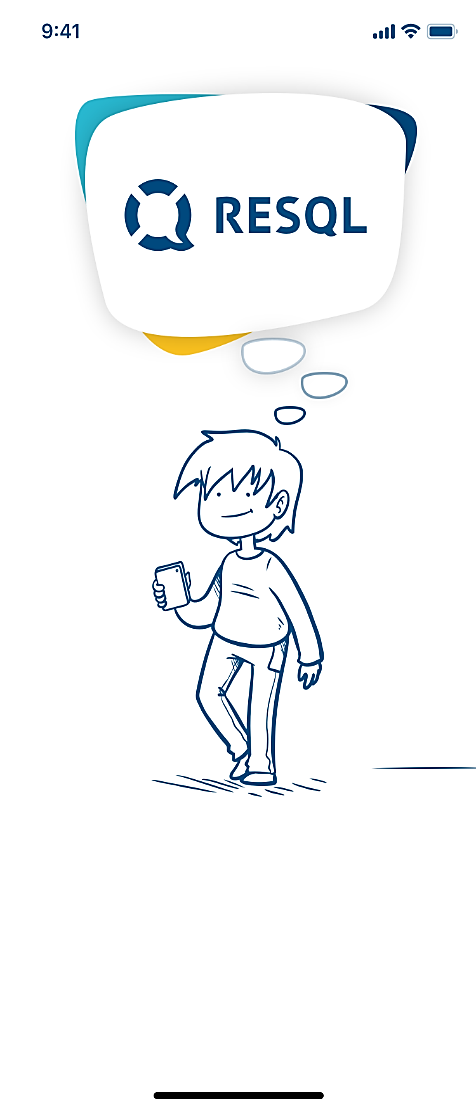 str. 9
Monitorowanie środowiska szkolnego i zapobieganie zachowaniom ryzykownym w tym przemocy rówieśniczej.
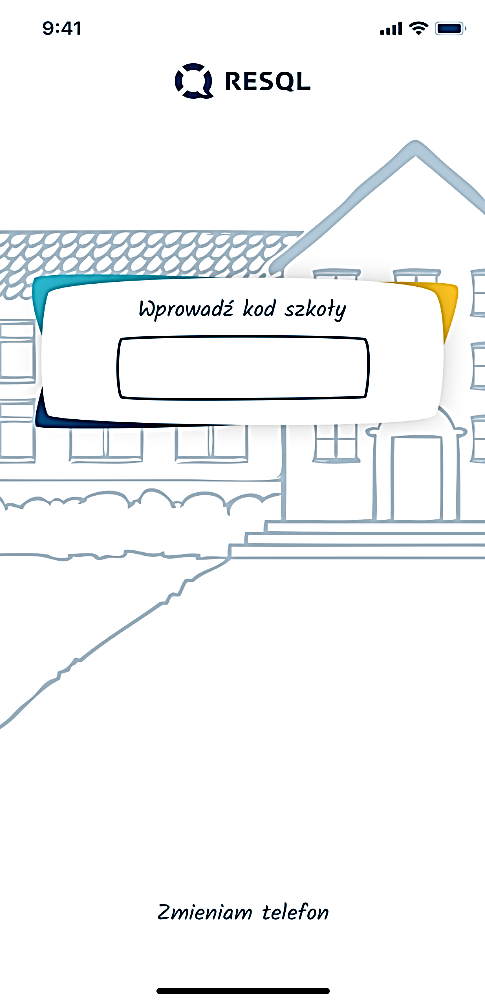 Pobrana aplikacja widoczna jest w folderze Wszystkie aplikację/Aplikację w przypadku systemu Android lub na ekranie pulpitu w przypadku systemu IOS.
Krok 2
Uruchamiamy aplikację.
Na pierwszym ekranie zostaniemy poproszeni o wprowadzenie unikalnego kodu szkoły.
str. 10
Monitorowanie środowiska szkolnego i zapobieganie zachowaniom ryzykownym w tym przemocy rówieśniczej.
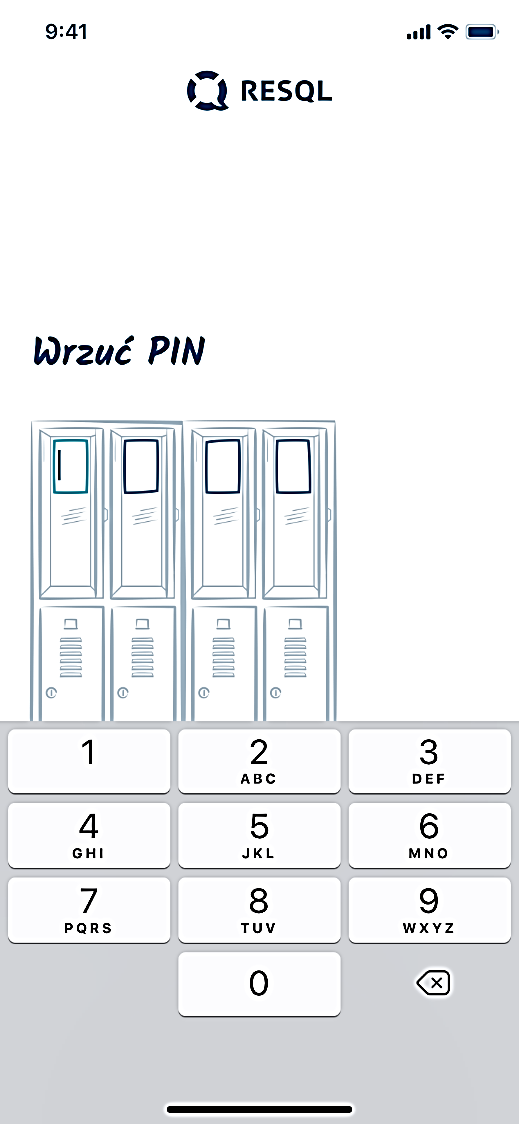 Krok 3
Po wprowadzeniu kodu szkoły, pojawi się możliwość nadania aplikacji 4-cyfrowego kodu pin – należy podać go dwukrotnie.

Można również pominąć ten krok. Choć tego nie zalecamy.
str. 11
Monitorowanie środowiska szkolnego i zapobieganie zachowaniom ryzykownym w tym przemocy rówieśniczej.
Krok 4
Po nadaniu kodu pin/bądź pominięciu tego kroku pojawi się informacja o zalogowaniu do ekranu głównego
str. 12
Monitorowanie środowiska szkolnego i zapobieganie zachowaniom ryzykownym w tym przemocy rówieśniczej.
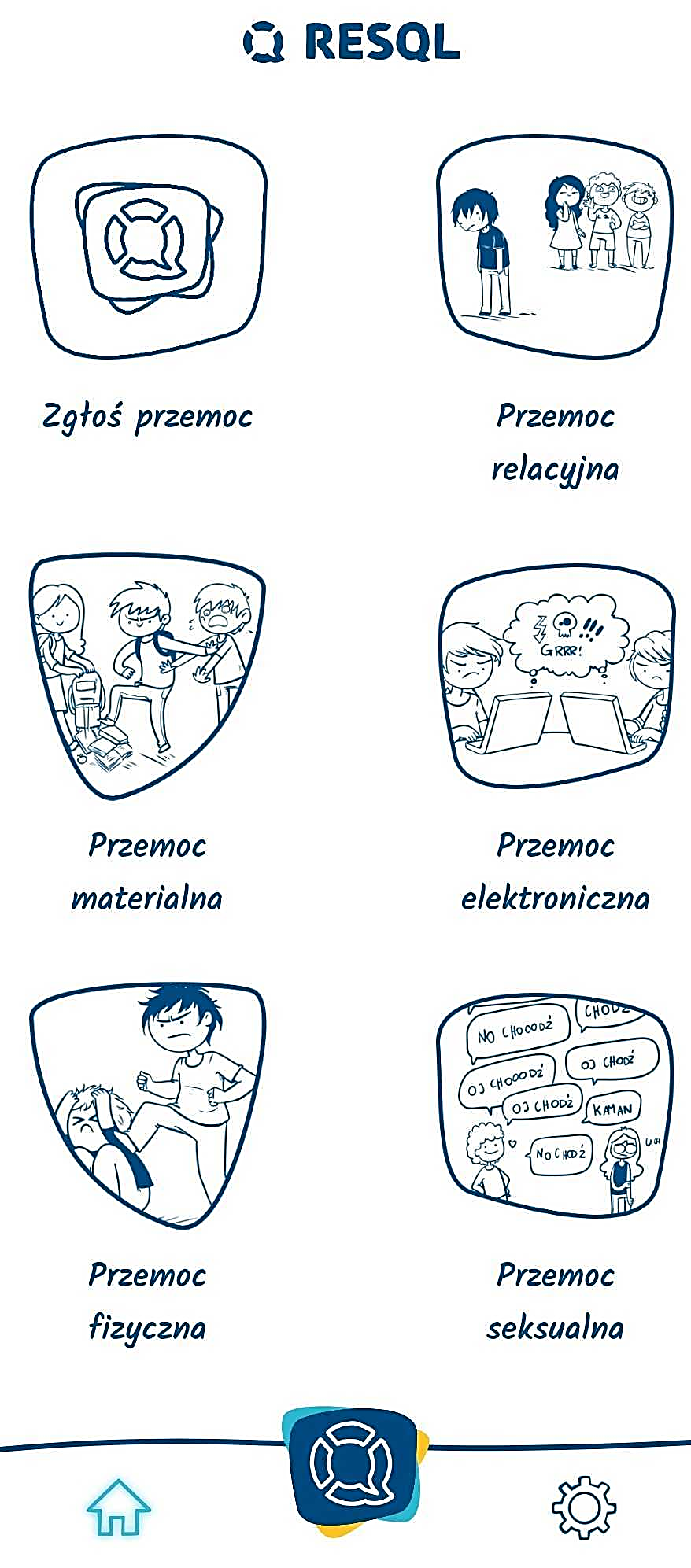 Krok 5Ekran główny aplikacji Resql zawiera 6 podstawowych ikon w centralnej części oraz ikonę Home, Ustawienia oraz ikonkę Resql w dolnym pasku.
str. 13
Monitorowanie środowiska szkolnego i zapobieganie zachowaniom ryzykownym w tym przemocy rówieśniczej.
Kolejne kroki
Od tego momentu jesteś zalogowany do aplikacji i możesz anonimowo komunikować się z nauczycielem/nauczycielami który w  Twojej szkole będzie odpowiadać na zgłoszenia.

Jeżeli byłeś świadkiem bądź ofiarą jakiejkolwiek przemocy jest to miejsce gdzie możesz to zgłosić.

Dla ułatwienia w aplikacji różne rodzaje przemocy takie jak przemoc relacyjna, materialna, elektroniczna, fizyczna oraz seksualna mają swoje opisy.
str. 14
Monitorowanie środowiska szkolnego i zapobieganie zachowaniom ryzykownym w tym przemocy rówieśniczej.
Ikona – Zgłoś przemoc
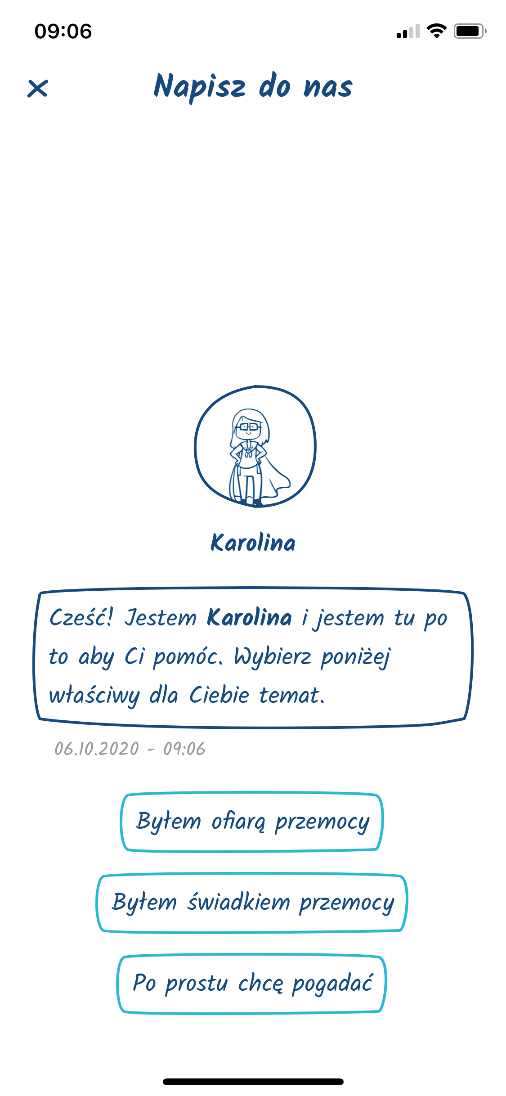 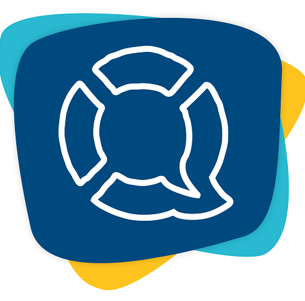 str. 15
Monitorowanie środowiska szkolnego i zapobieganie zachowaniom ryzykownym w tym przemocy rówieśniczej.
Ikona – Przemoc relacyjna
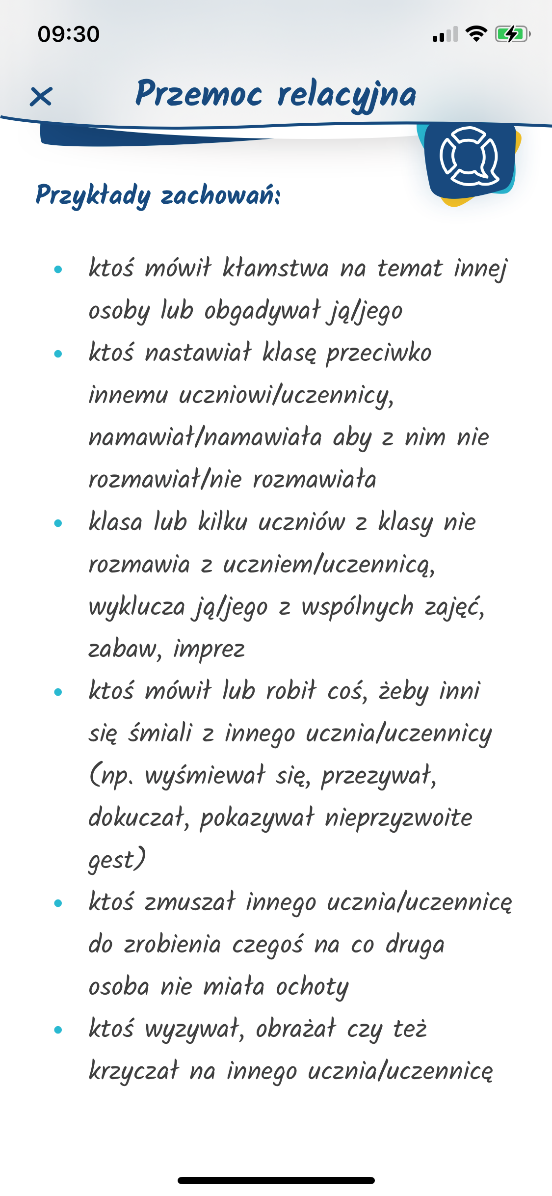 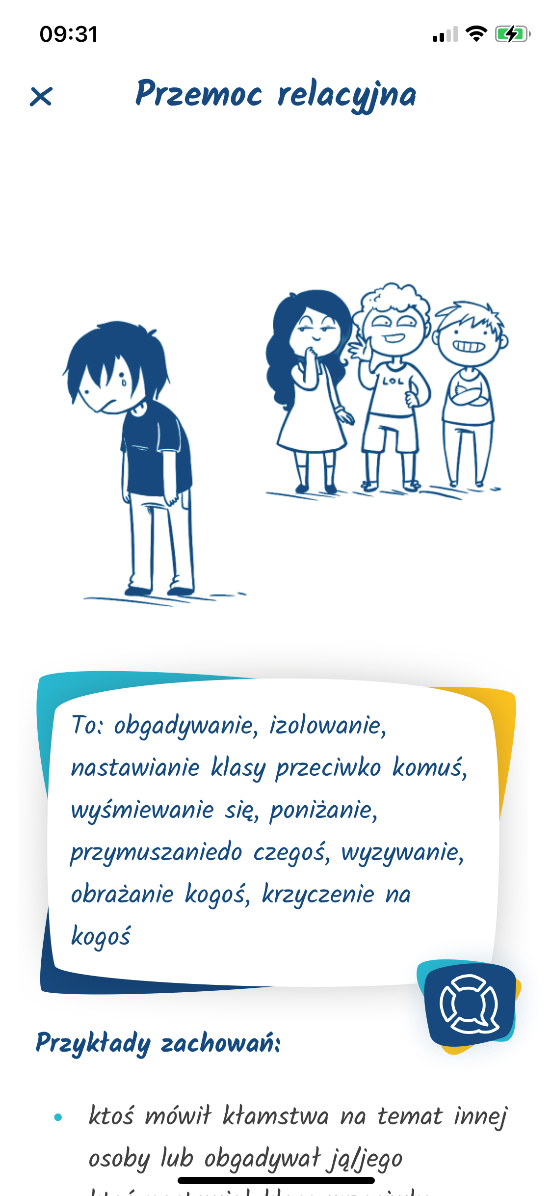 str. 16
Monitorowanie środowiska szkolnego i zapobieganie zachowaniom ryzykownym w tym przemocy rówieśniczej.
Ikona – Przemoc materialna
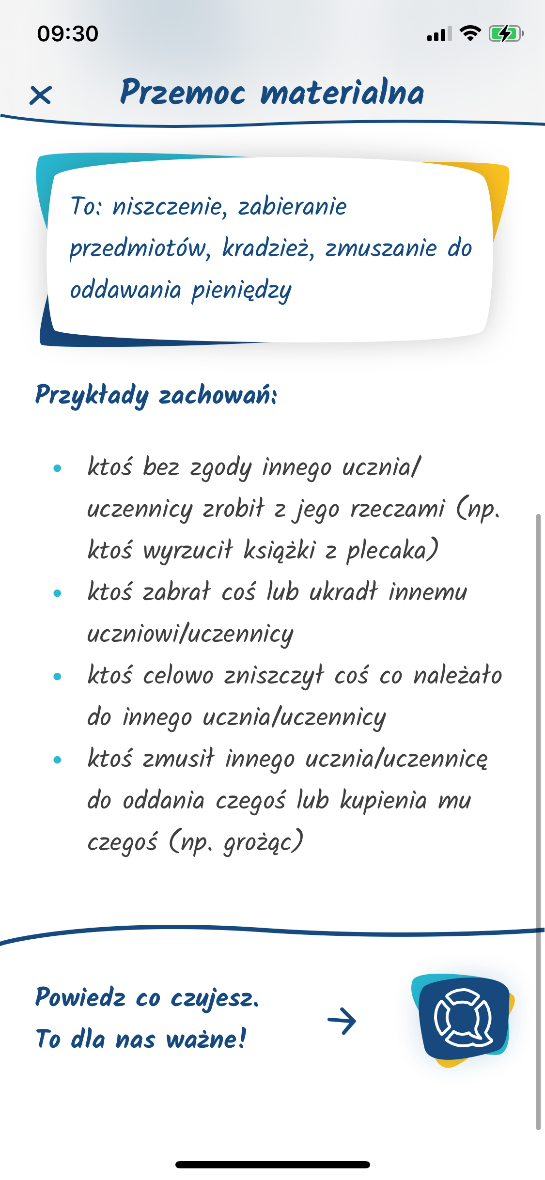 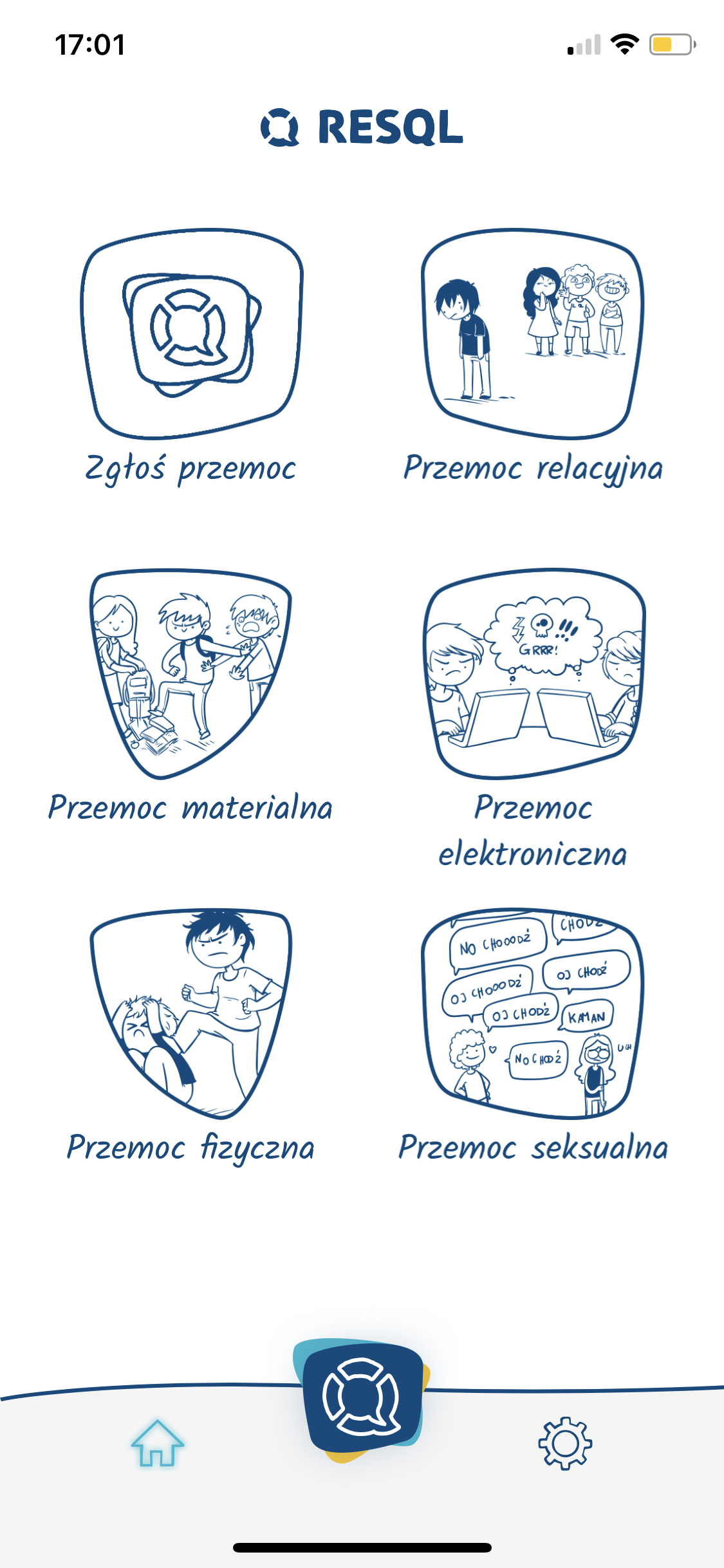 str. 17
Monitorowanie środowiska szkolnego i zapobieganie zachowaniom ryzykownym w tym przemocy rówieśniczej.
Ikona – Przemoc elektroniczna
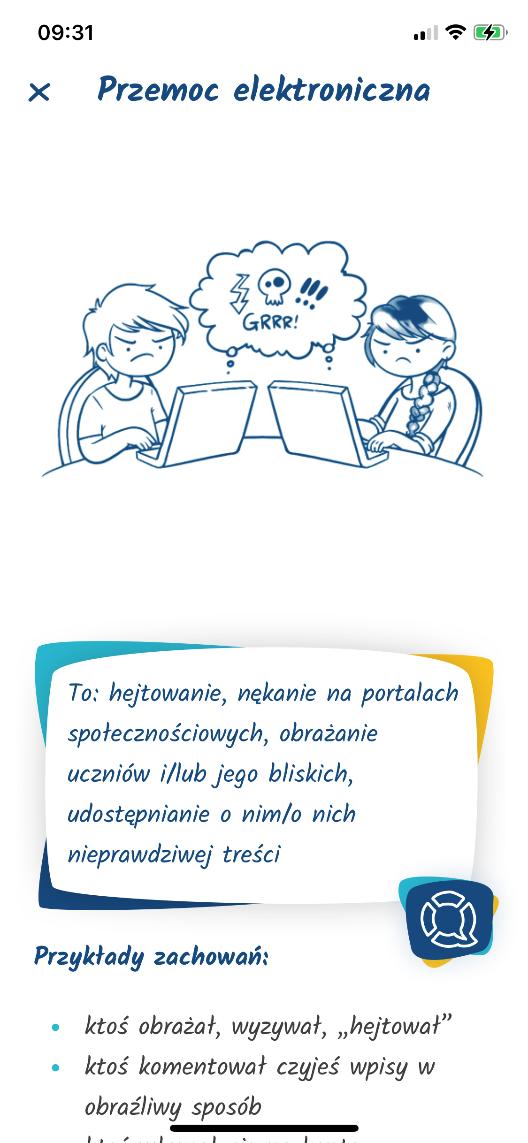 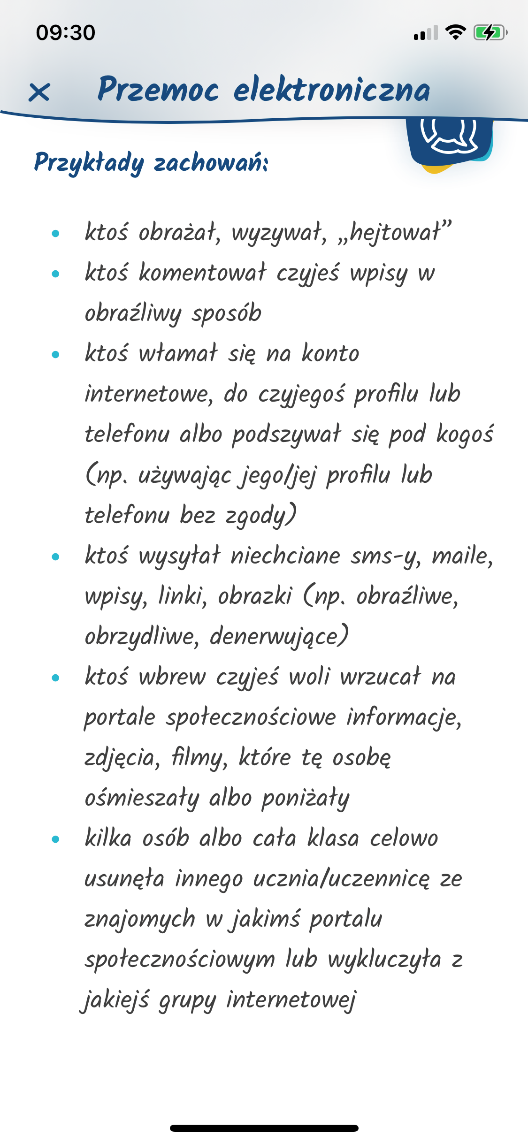 str. 18
Monitorowanie środowiska szkolnego i zapobieganie zachowaniom ryzykownym w tym przemocy rówieśniczej.
Ikona – Przemoc fizyczna
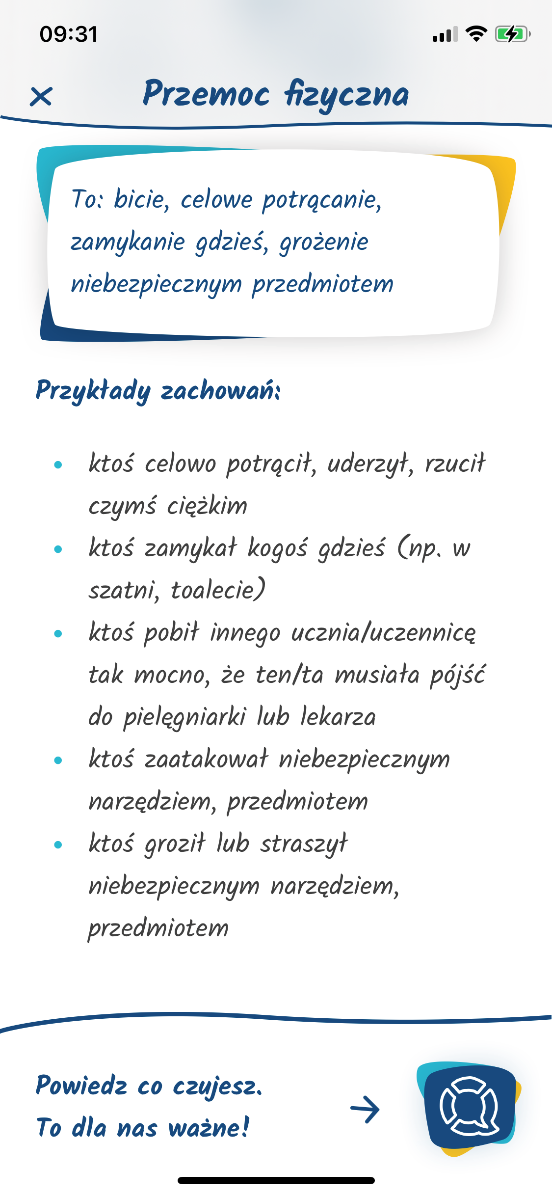 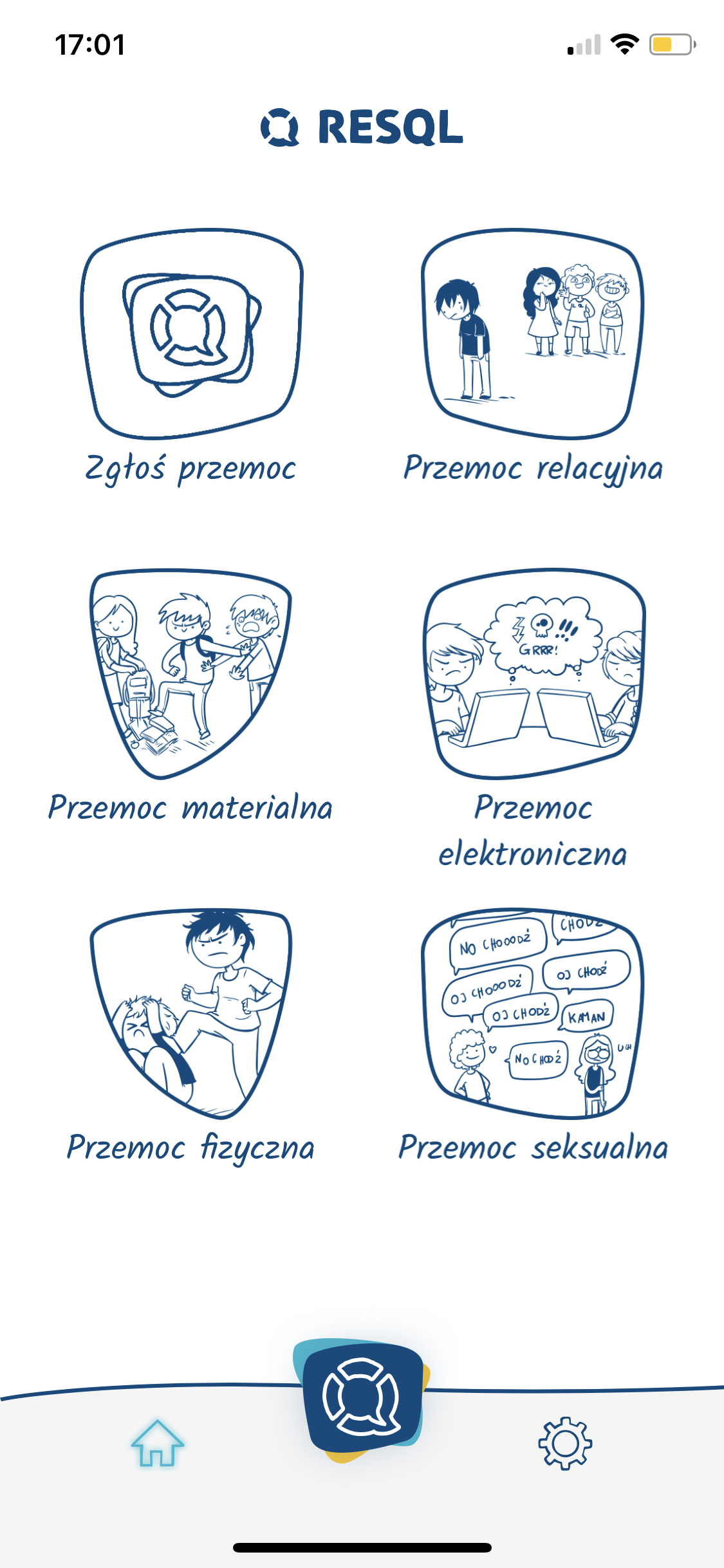 str. 19
Monitorowanie środowiska szkolnego i zapobieganie zachowaniom ryzykownym w tym przemocy rówieśniczej.
Ikona – Przemoc seksualna
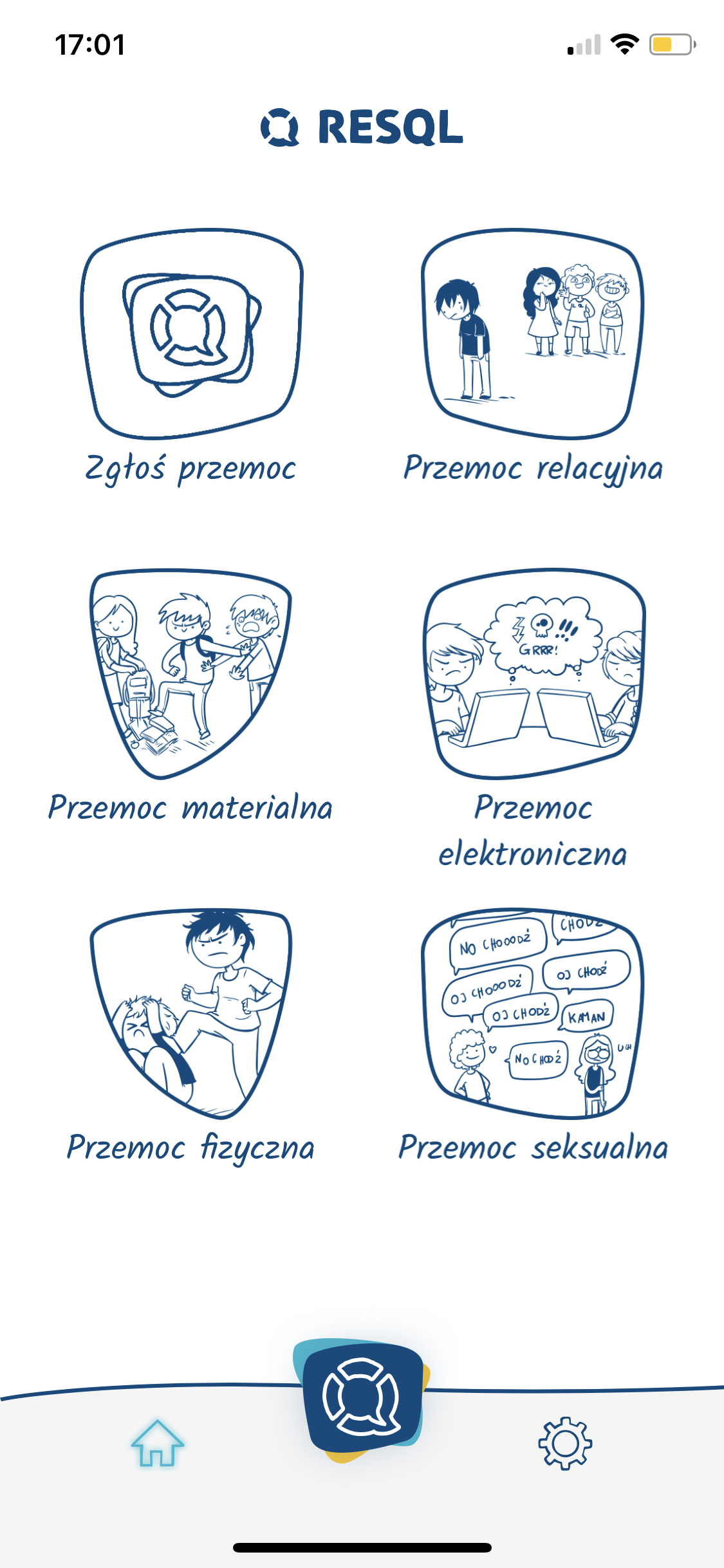 str. 20
Monitorowanie środowiska szkolnego i zapobieganie zachowaniom ryzykownym w tym przemocy rówieśniczej.
Jeżeli wybór kategorii jest dla ciebie trudny lub nie odnajdujesz tego co jest ci potrzebne kliknij ikonę:
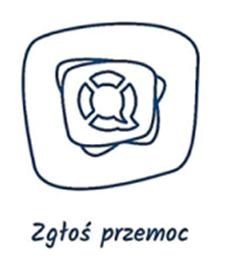 „Zgłoś przemoc” -
Możesz też kliknąć niebieskie logo Resql jeżeli zwyczajnie potrzebujesz z kimś porozmawiać.
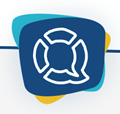 str. 21
Monitorowanie środowiska szkolnego i zapobieganie zachowaniom ryzykownym w tym przemocy rówieśniczej.
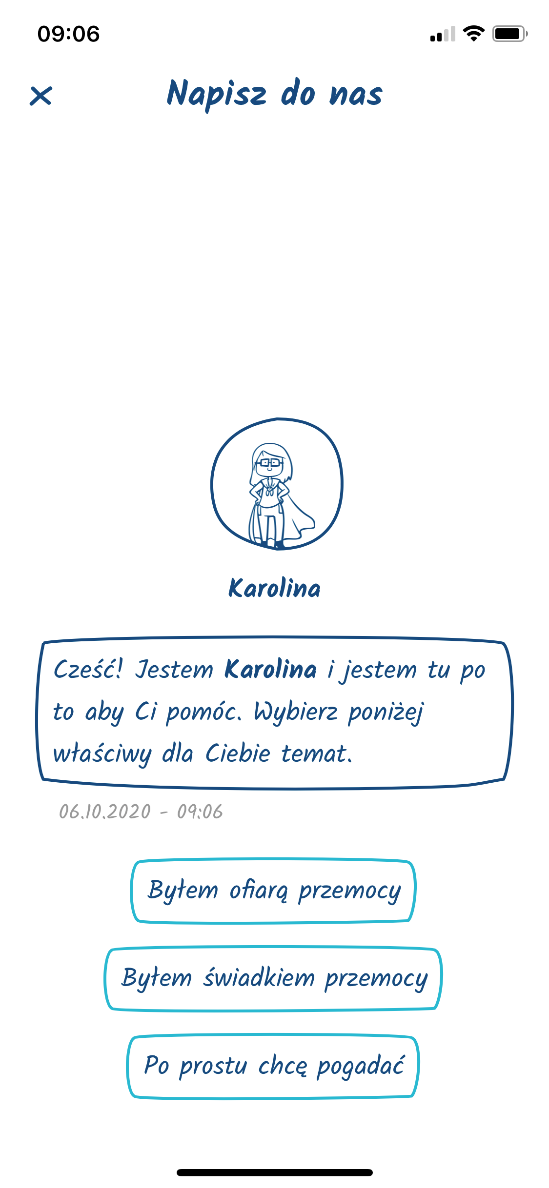 Kolejne kroki
Po wybraniu jednej z opcji zobaczysz taki ekran.

Będziesz mógł/mogła wybrać to co cię dotyczy: czy byłeś świadkiem czy ofiarą przemocy.

Możesz też skorzystać z opcji
 po prostu chcę pogadać.
str. 22
Monitorowanie środowiska szkolnego i zapobieganie zachowaniom ryzykownym w tym przemocy rówieśniczej.
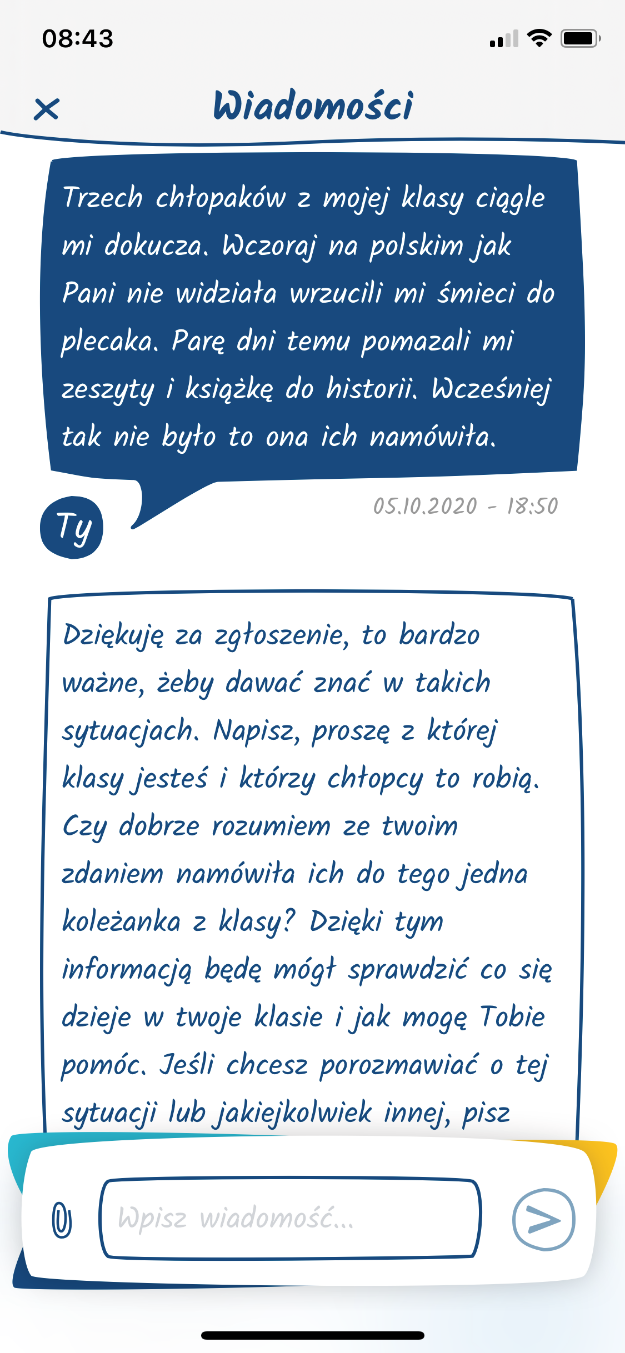 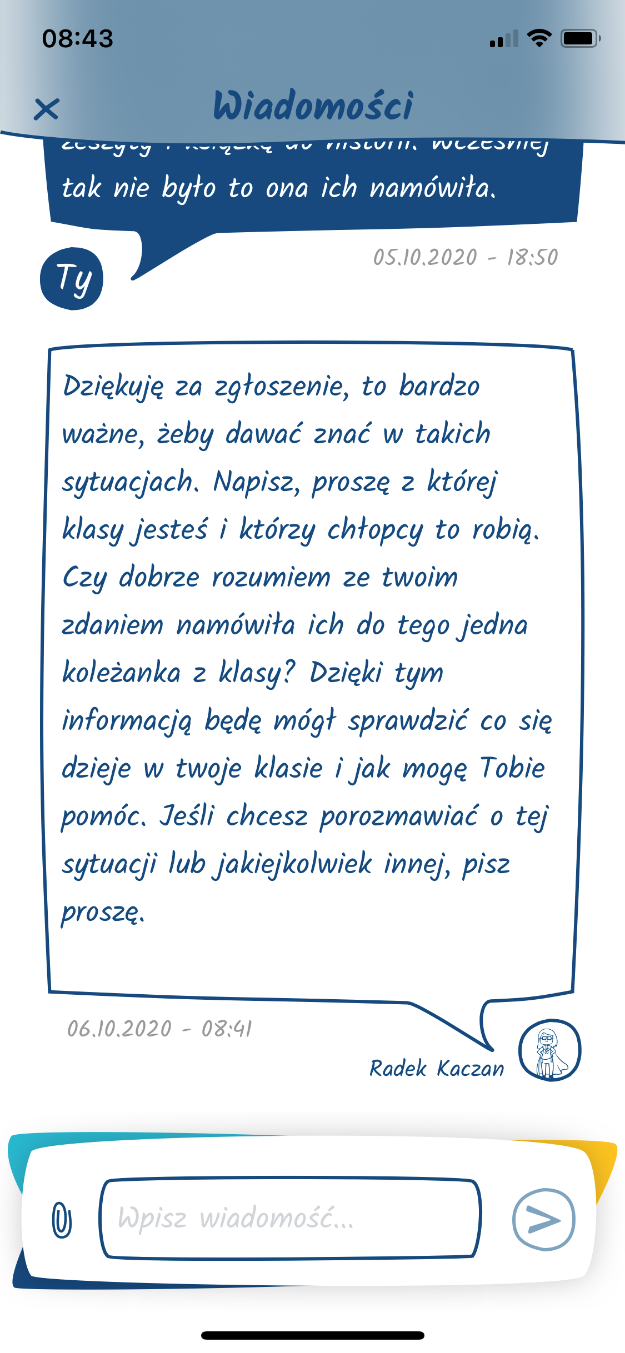 Kolejne kroki
W ten sposób wygląda wysłane przez Ciebie zgłoszenie do nauczyciela.


W tym miejscu będą również widoczne odpowiedzi nauczyciela.